International Christian Accreditation Association
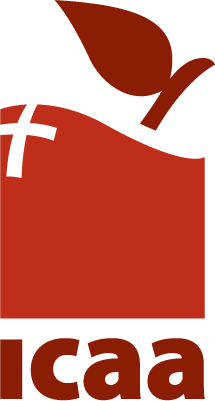 Structure of the Self-Assessment
and
ER Team Standards Diagnostic
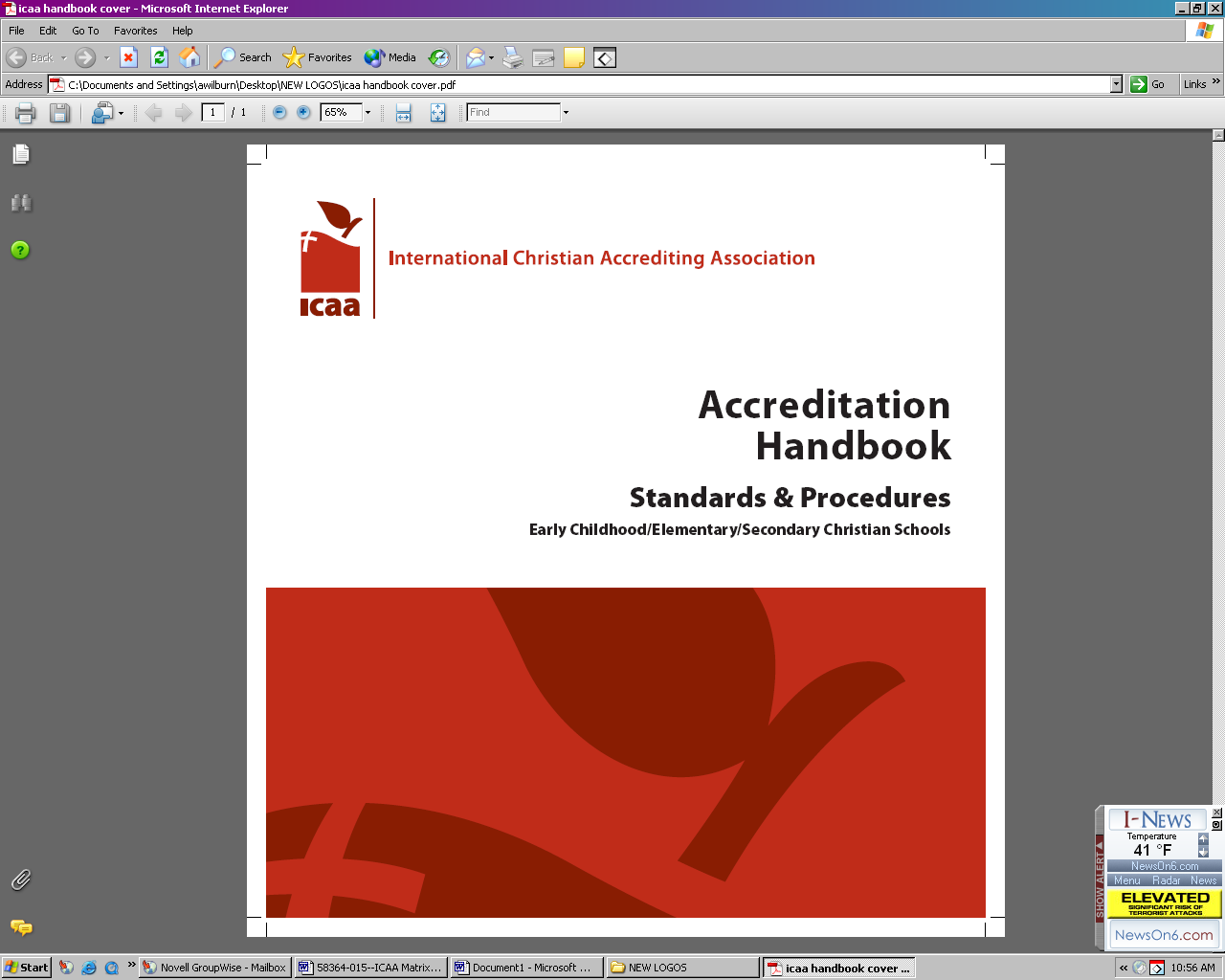 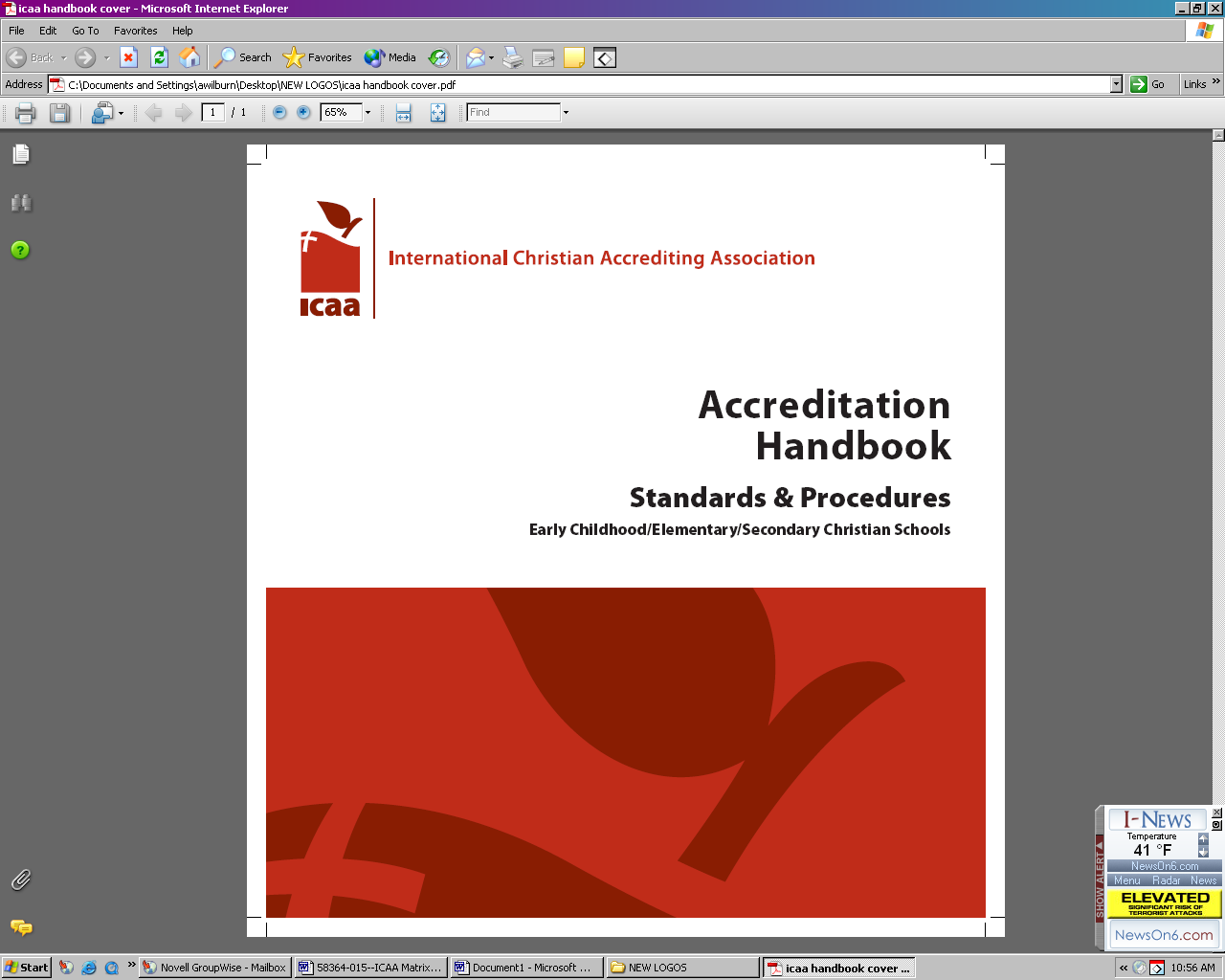 1
[Speaker Notes: We will be using the Self-Assessment Guide for PK-12 Schools which contains the ICAA Assurances and the ICAA Standards organized into 4 Domains:  Cultural Context Domain, Leadership Capacity Domain, Learning Capacity Domain, and the Resource Capacity Domain.]
Internal Review Flow Chart
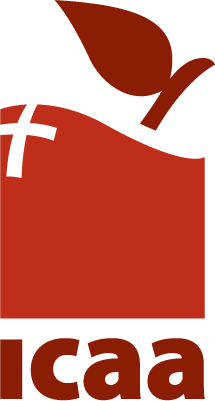 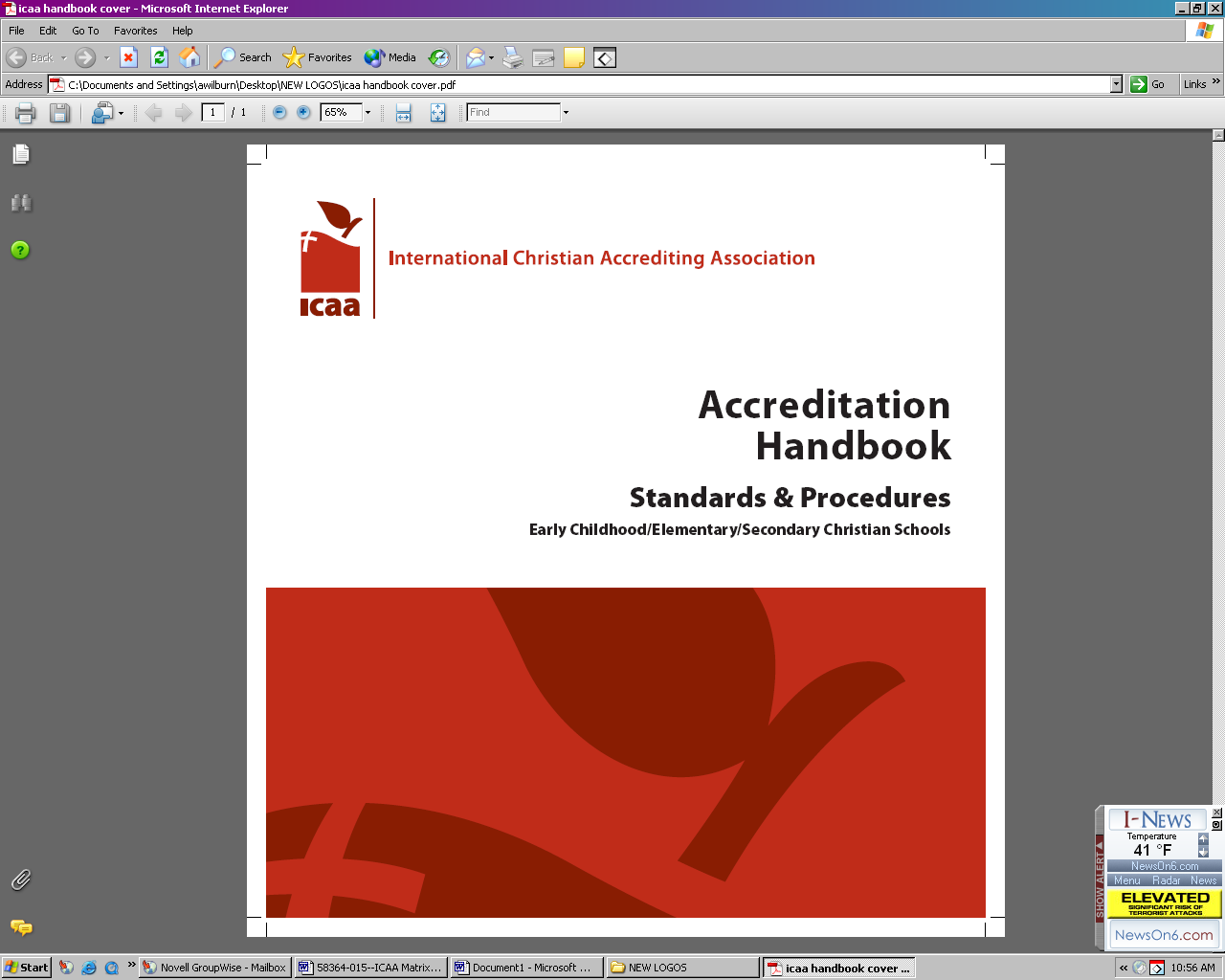 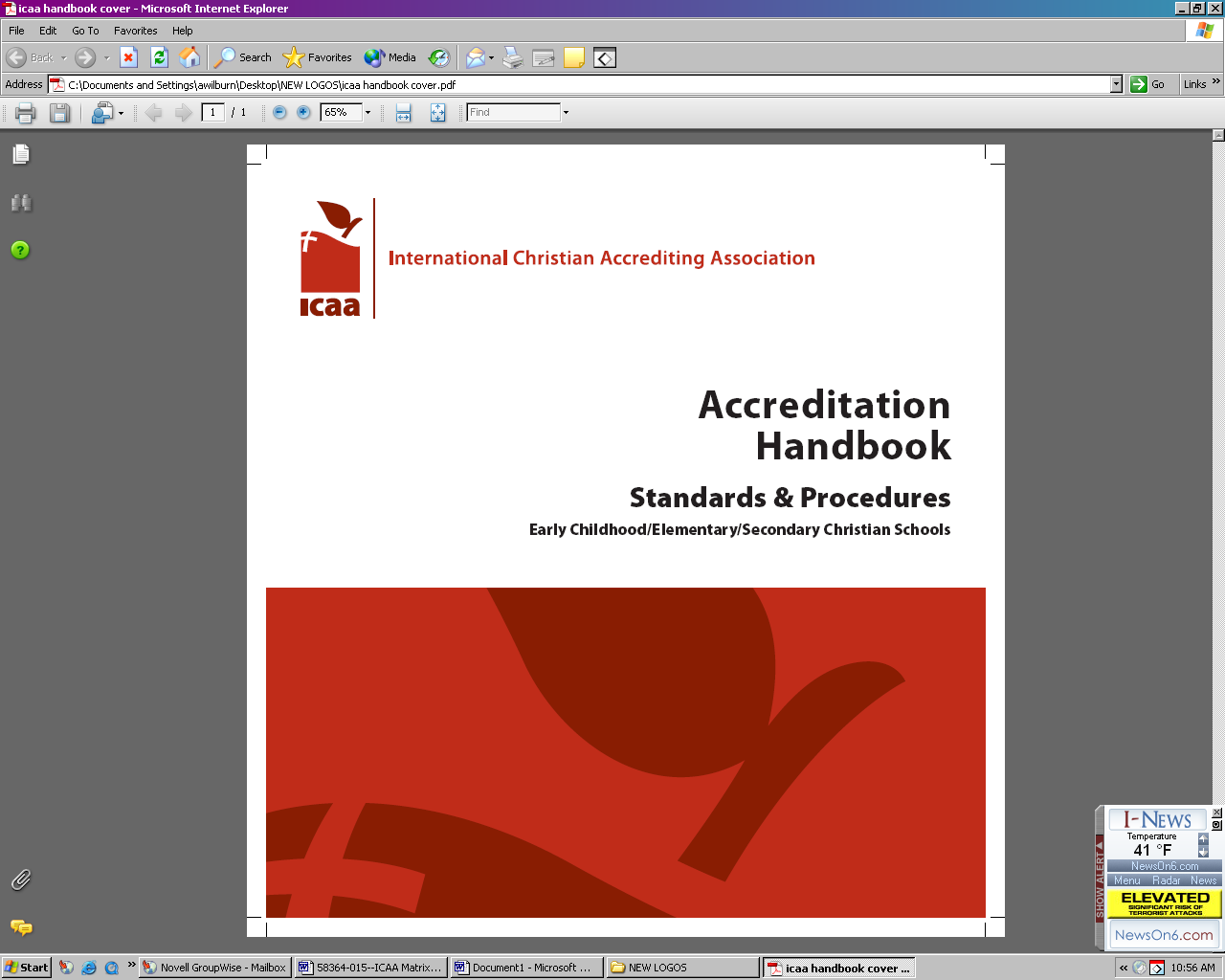 2
[Speaker Notes: Self-Assessment:  Most vital part of the Internal Review Process

Critical that it be done well – that it be comprehensive, accurate, and fully supported by evidence]
The Self-Assessment
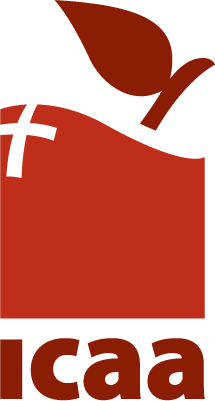 A core set of factors that contribute to school quality and achievement of desired results

Evidence-based and Data-driven
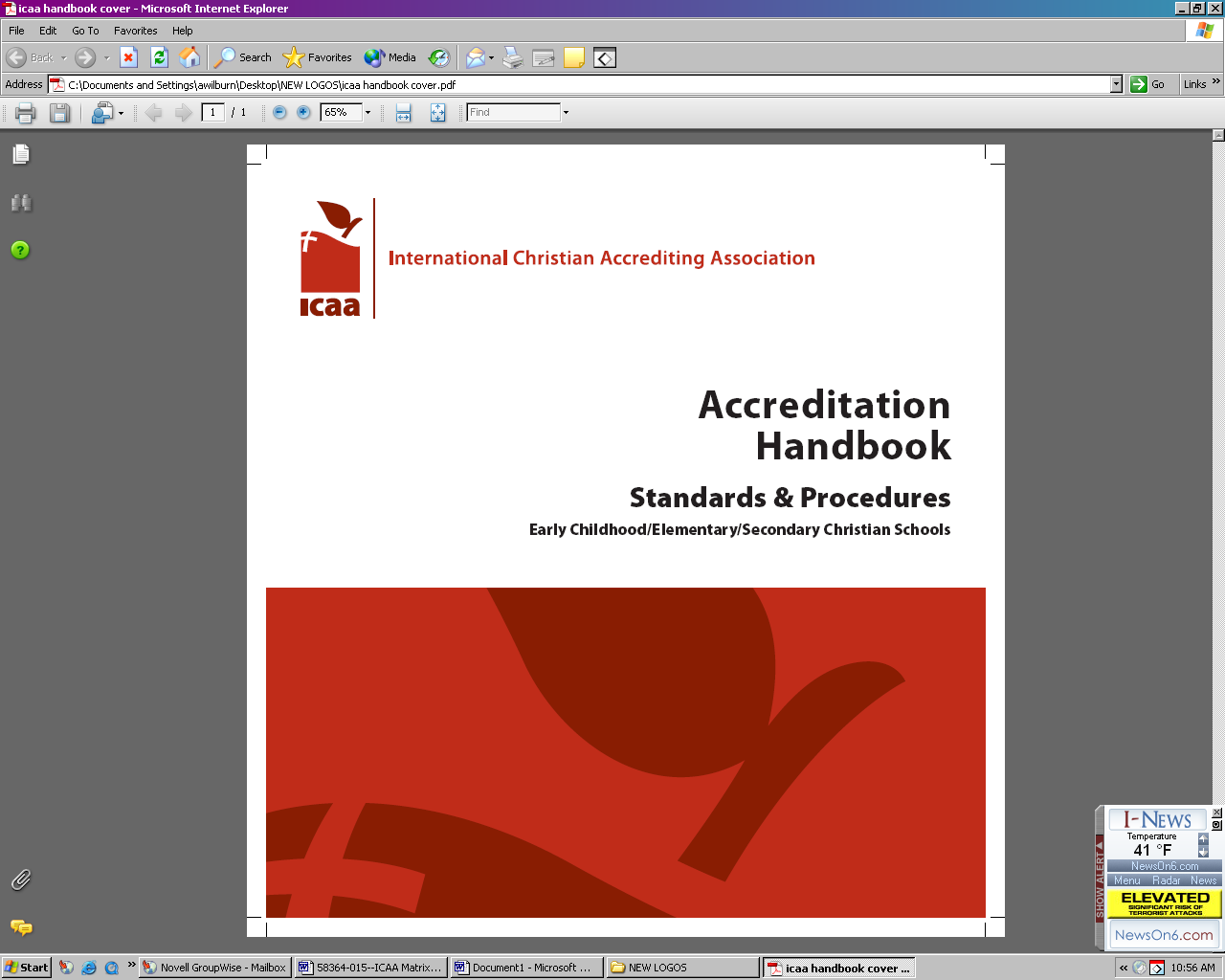 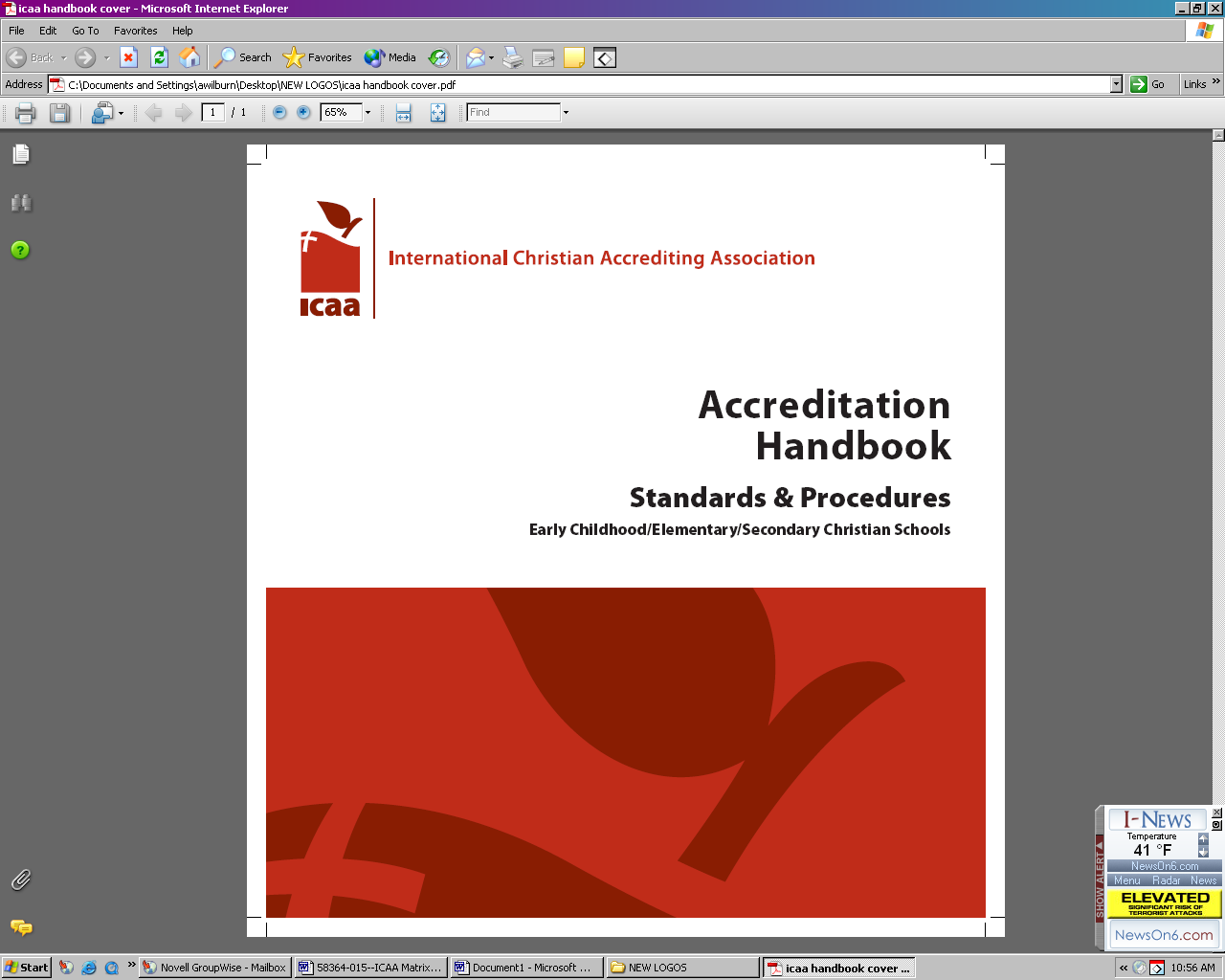 3
The Self-Assessment
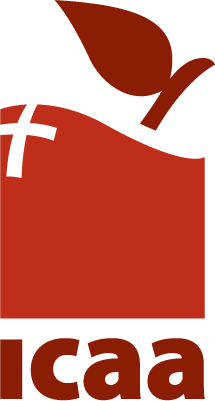 Initially completed at Candidate status
Last step before hosting an External Review Visit
Required of accredited schools every 5 years
Self-Assessment is the task that anchors all components of the Internal Review
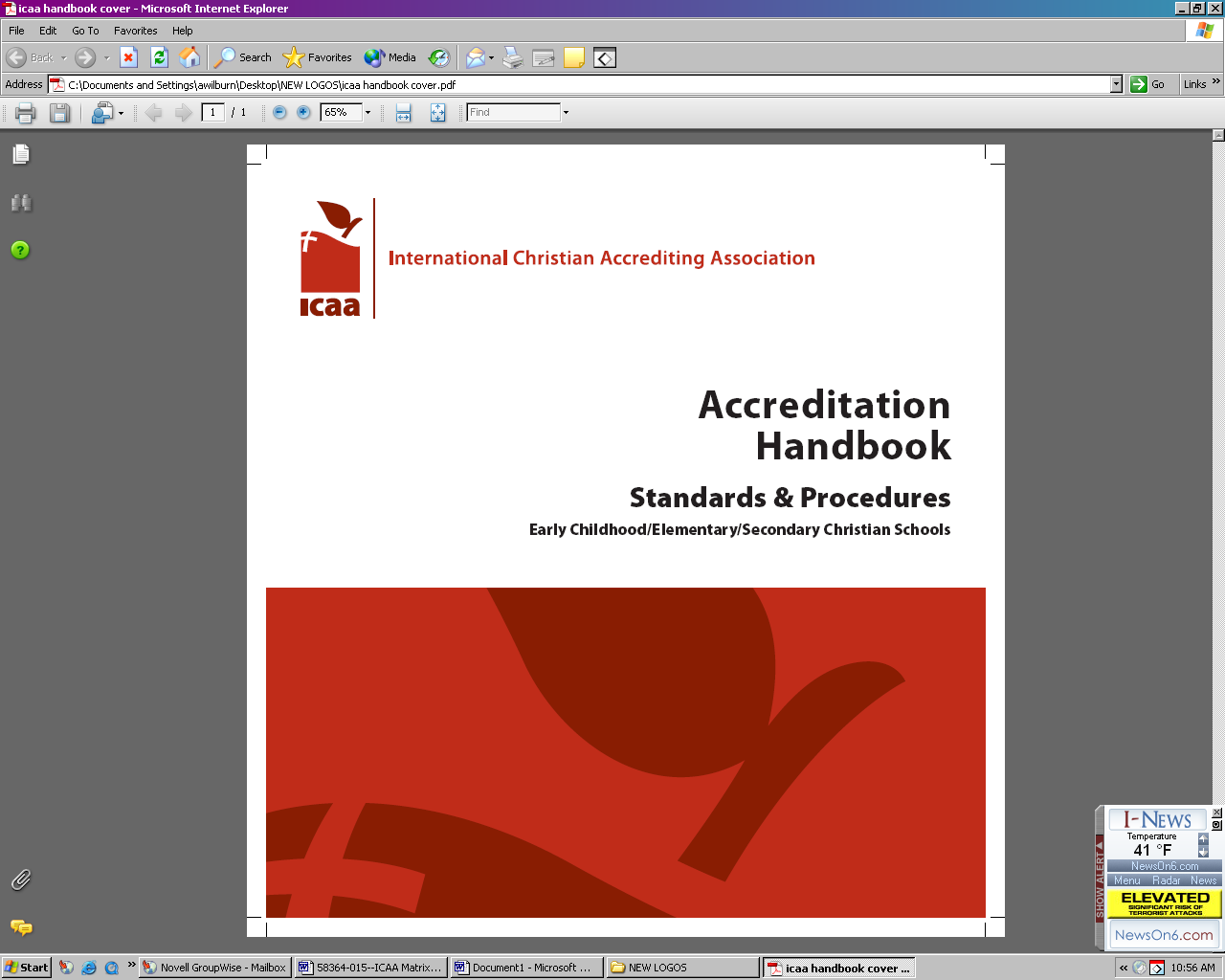 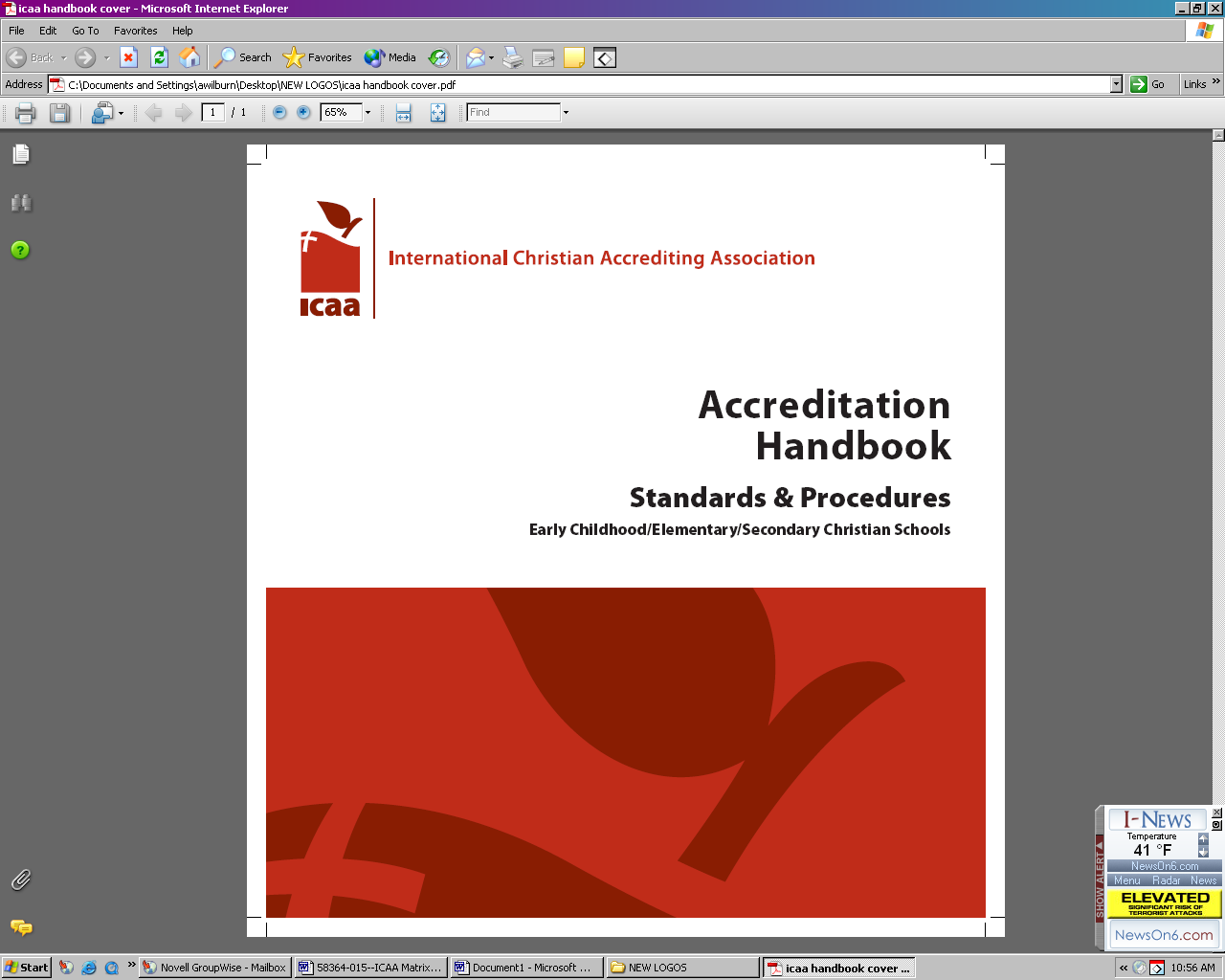 4
The Self-Assessment
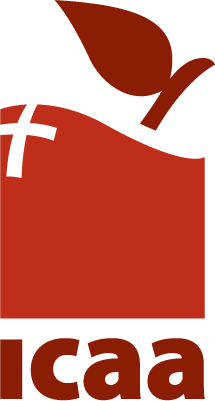 Consists of a series diagnostic questions based on Standards organized into the 4 Domains
Generally two to six diagnostic questions unpack each Standard
Standards Diagnostic used by ER team mirrors the Self-Assessment Guide
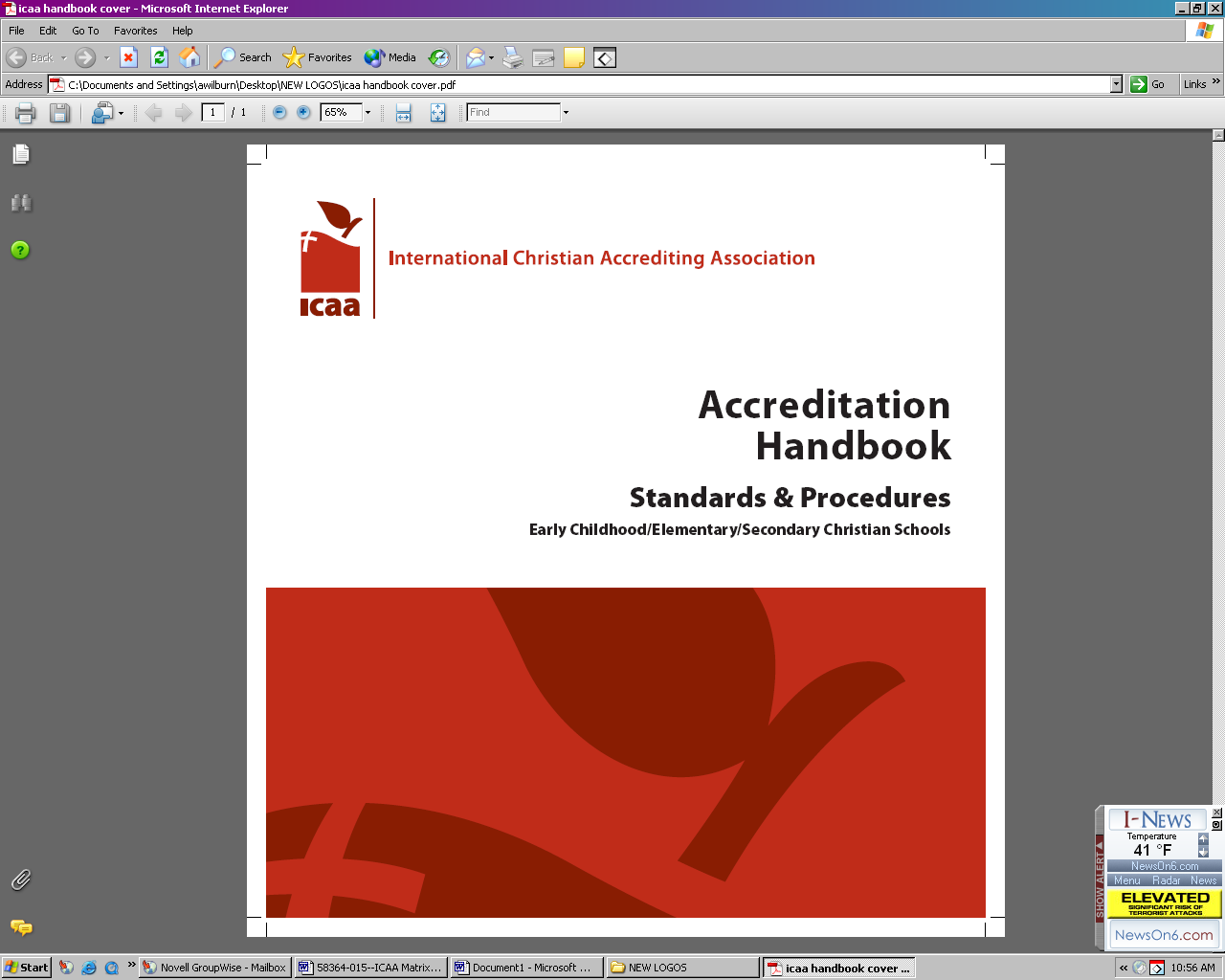 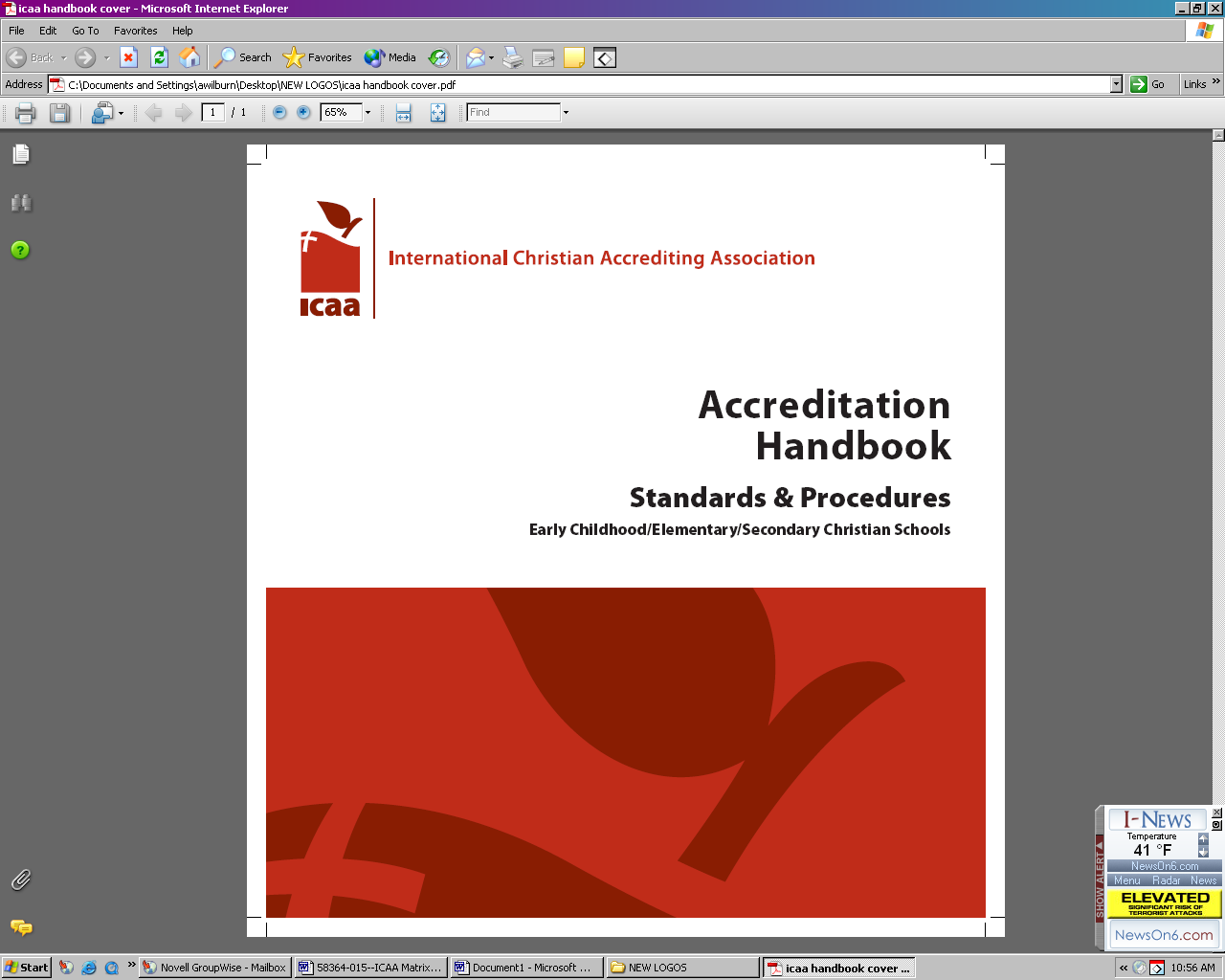 5
[Speaker Notes: 1. Diagnostic questions guide the school to evaluate each standard and provide direction in steps the school can take to improve its performance related to the Standard

2. The Standards Diagnostic instrument used by the External Review team is a mirror of the Self-Assessment Guide completed by the school.  However, the ER team Standards Diagnostic will actually score the school’s performance on each Standard on a scale of 0 – 4.]
1.6 Leaders implement staff supervision and evaluation processes to improve professional practice and organizational effectiveness
If the institution has a supervision and evaluation process, select all the confirmed characteristics that apply
     Written and published
     Includes clear explanations of the process
     Includes specific criteria for effective performance
     Includes models of effective performance
     Includes clear explanations of how results are used
     None of these were found
6
[Speaker Notes: Ask:  What evidences would you collect related to this question? (Ask for each available choice.)]
1.6 Leaders implement staff supervision and evaluation processes to improve professional practice and organizational effectiveness
If the institution has a supervision and evaluation process, select all the confirmed characteristics that apply
       Systematically implemented
       Implemented with fidelity
       Implemented by knowledgeable and highly-skilled
       evaluators
       Includes mechanisms for ongoing feedback and
       monitoring
       None of these were found
7
[Speaker Notes: Ask:  What evidences would you collect related to this question? (Ask for each available choice.)]
1.6 Leaders implement staff supervision and evaluation processes to improve professional practice and organizational effectiveness
Select the descriptor that best describes how effectively the institution uses results from supervision and evaluation to positively impact professional practice and learner performance.
       Exceptionally effectively
       Effectively
       Somewhat effectively
       Not effectively
8
[Speaker Notes: Say:  Let’s say, for example, that you collected evidence that led you to answer this question with “Somewhat effectively.”
 
Ask:  What changes to your processes that would produce evidence to allow you to answer this question with “Effectively?”]
Interpretation of the Evidence
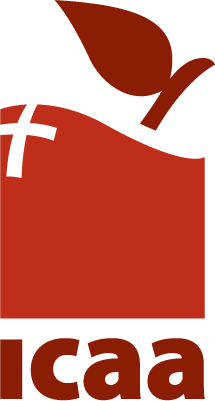 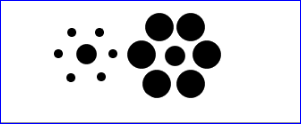 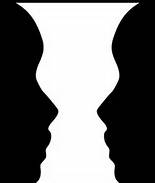 GODISNOWHERE
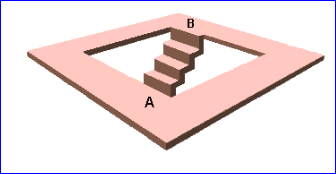 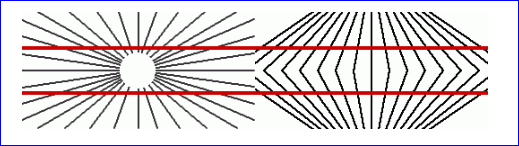 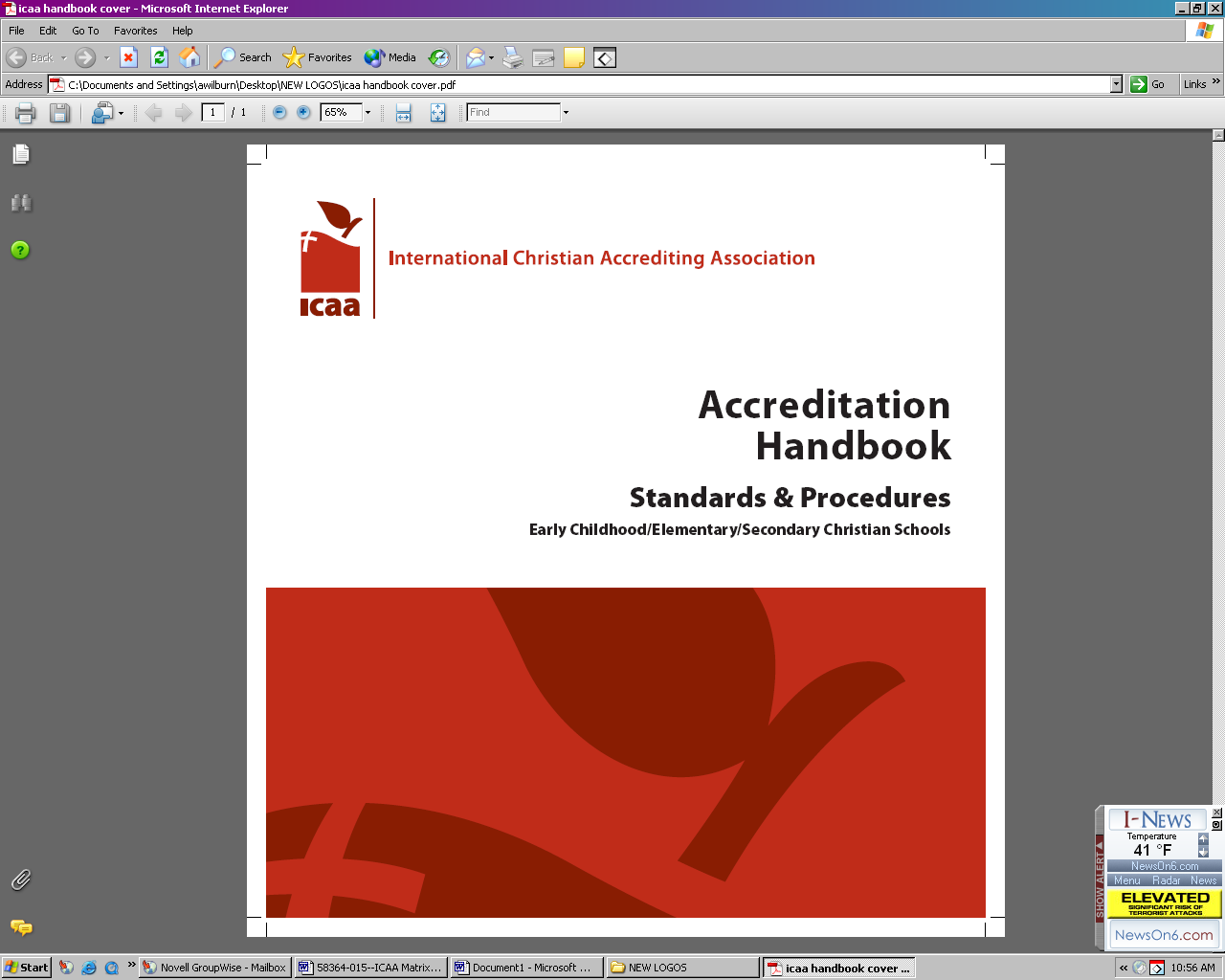 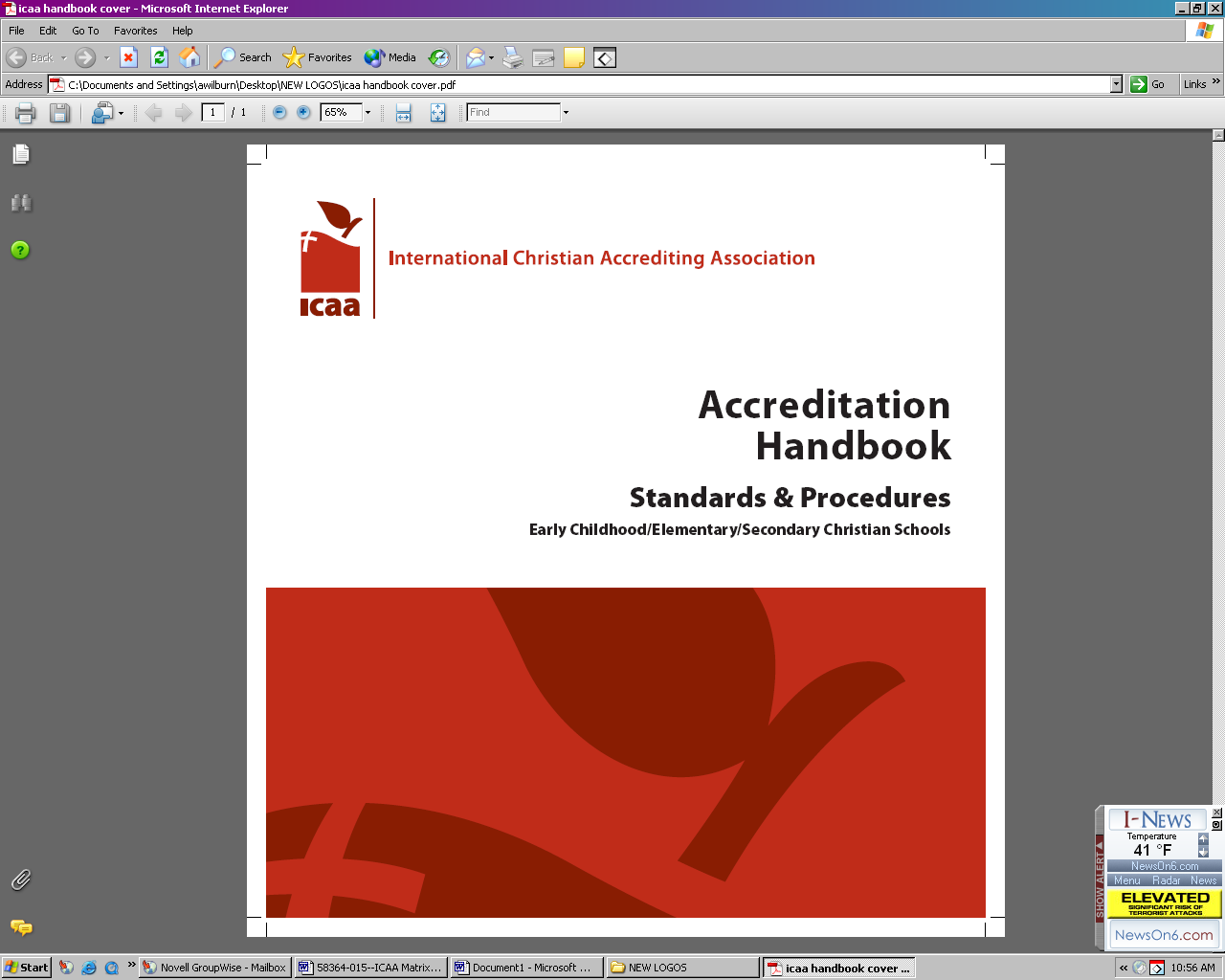 [Speaker Notes: We’ve talked a lot about evidence today.
A challenge teams face as they do the work of reviewing and evaluating indicators is maintaining objectivity and consistency in interpreting evidence.

Too often team members interpret the evidentiary data through different perspectives and reach different conclusions. Just because you have the evidence and reach a particular conclusion based on that evidence does not mean that others who view the evidence will conclude the same thing.

Ask:  What can teams do to help ensure objectivity and consistency in interpreting and applying evidence?

Don’t form conclusions about the school’s performance until evidence has been collected and reviewed
Engage in deep dialogue and discussion about the evidence and different conclusions reached
Triangulate the evidence – e.g. one indicator requires you monitor and adjust instruction.  Let’s say you have a policy requiring teachers to provide direct feedback on missed test items.  One committee member believes that supports a rating of level 3, another believe that support a rating of level 2.  What do you do?  Triangulate with parent survey results, student performance data (longitudinal), examination of teacher practices (teachers may not follow policy)

Ask:  What do you do if team members answering the question above on Standard 1.6 interpreted the evidence differently and desired to check a different answer?  (collect additional evidence)]
GROUP ACTIVITY
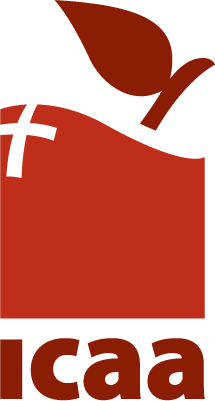 Read the Standard assigned to you and the diagnostic questions related to it.

Discuss and answer the following questions:
What evidences would you want to collect to determine the answer to each question?
What changes in practices/processes would you make to improve the school’s performance on that question?
 What evidence would you collect that would support the new answer?
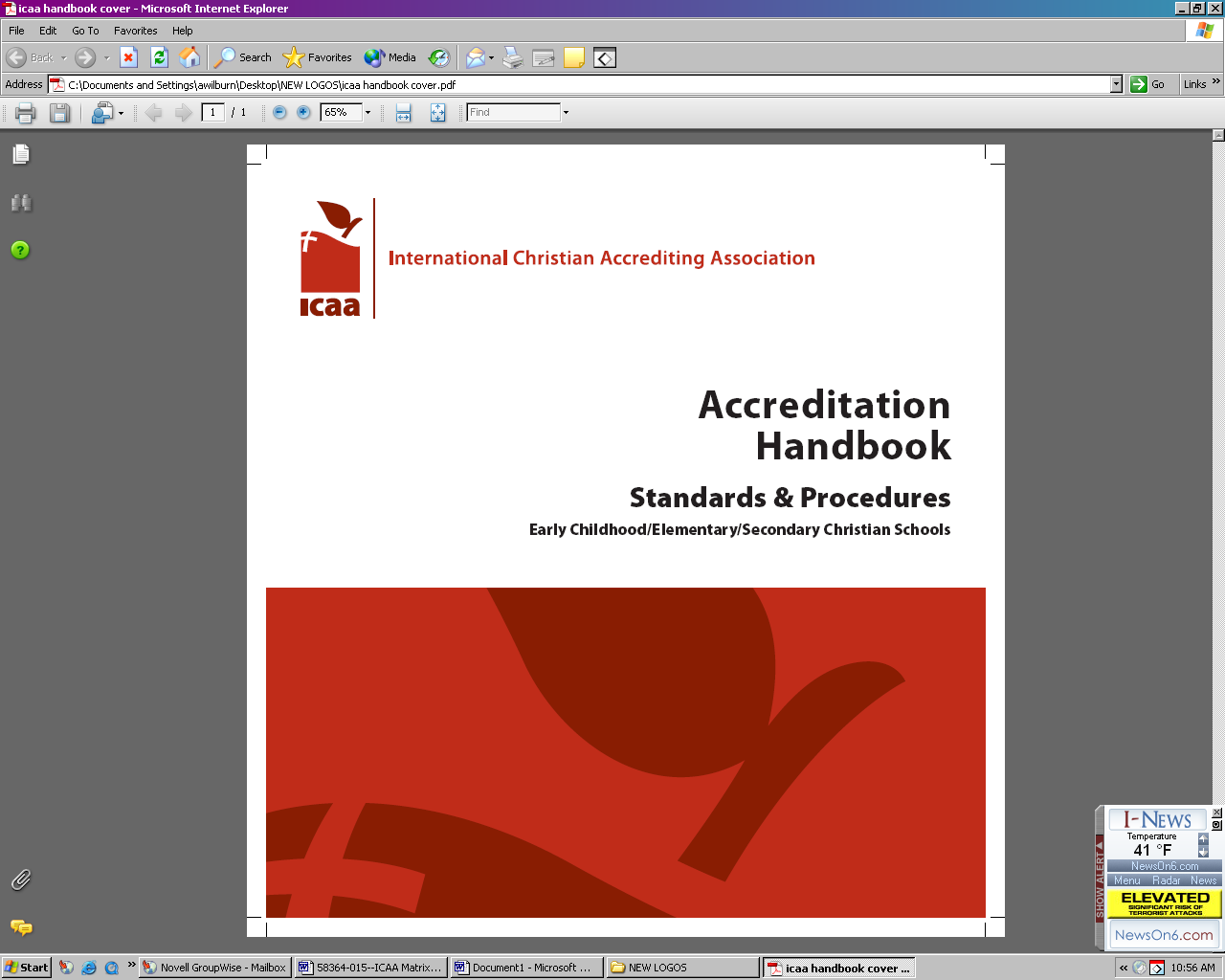 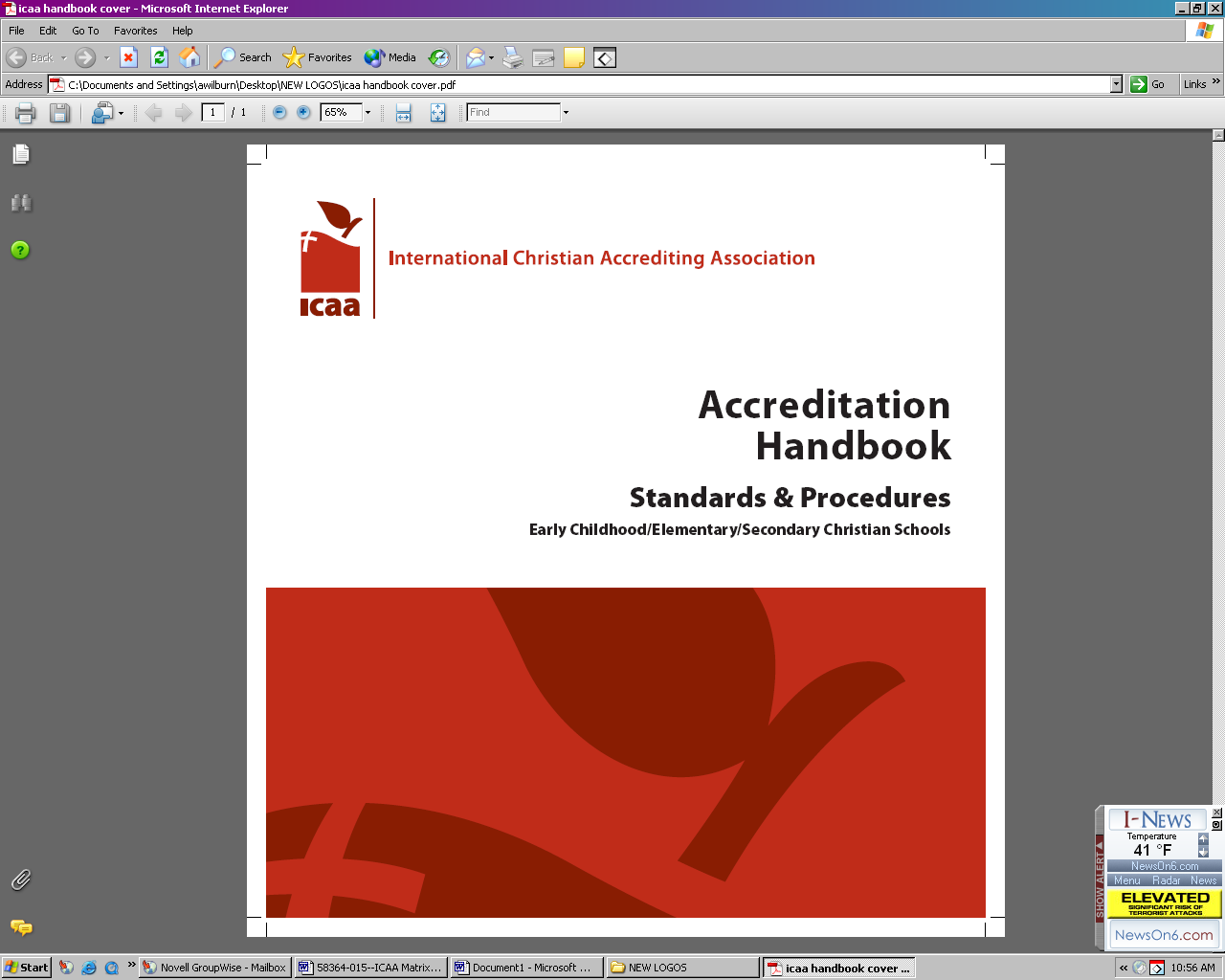 [Speaker Notes: Assign the following Standards from copies of pages of the Self-Assessment Guide previously handed out.

Leadership Capacity Domain Standard 1.6

Learning Capacity Domain Standard 2.6

Resource Capacity Domain Standard 3.8]